Session 7: More Module Interface
Rob Kutschke
art and LArSoft Course
August 4, 2015
Welcome to Day 2!
Yesterday, you:
Followed the site specific setup procedure
source /products/course_setup.sh
Source window: cloned a repository and checked out a branch
Build window: built and ran code
How to continue after logging out and back in:
See Chapter 11 of the art workbook writeup (2 pages)
Follow the site specific setup procedure.
Open source and build windows
source one setup script in each of the source and build windows
Continue to work on the previous exercise or start a new one.
(Note the two meanings of “source”; is it clear?)
2
Kutschke/Session 7: More Module Interface
8/3/2015
Recap: The Event Loop
Your experiment groups events into runs and subruns
Your experiment the meaning of a run or subrun
Art provides bookkeeping tools to help manage them
A short art job might see the following:
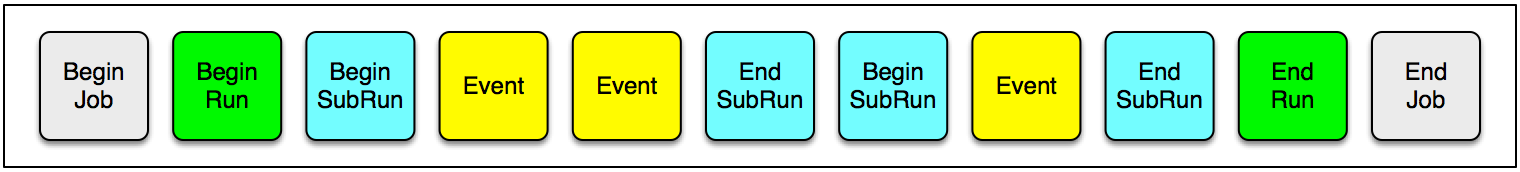 A longer art job might see many runs, many subruns per run and many events per subrun.
If I read all of my data to choose very rare but very interesting events (a sparse skim), I might have many runs and subruns with zero events!
art can manage both situations
3
Kutschke/Session 7: More Module Interface
8/3/2015
Recap: The analyze Member Function
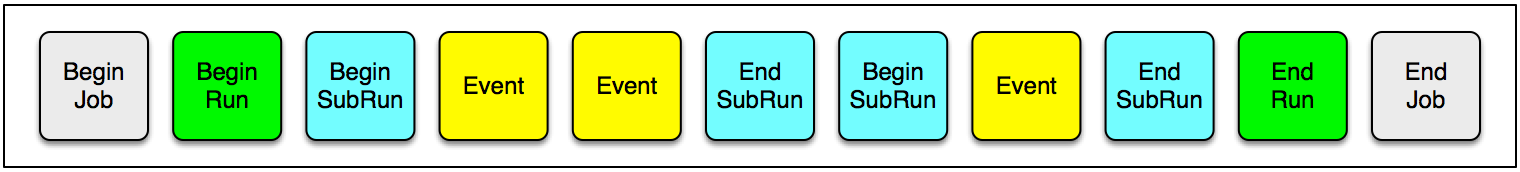 namespace tex {
  class First : public art::EDAnalyzer {
  public:
    explicit First (fhicl::ParameterSet const& );
    void analyze   (art::Event const& event    ) override;
  };
}
analyze is called once for every event.
art::Event is an art::EventID plus data products
Art::EventID 3 parts: run, subrun and event numbers.
4
Kutschke/Session 7: More Module Interface
8/3/2015
New With the First Part of this Exercise:
class Optional : public art::EDAnalyzer {
  public:

    explicit Optional(fhicl::ParameterSet const& );
    void beginJob   () override;
    void beginRun   ( art::Run const&    run    ) override;
    void beginSubRun( art::SubRun const& subRun ) override;
    void analyze    ( art::Event const&  event  ) override;

  };
A module may choose to define member functions that art will call at start of the job, at the start of each run and at the start of each subrun.
You will also see the endJob, endRun and endSubRun member functions.
5
Kutschke/Session 7: More Module Interface
8/3/2015
art::Run and art::SubRun objects:
void beginJob   () override;
    void beginRun   ( art::Run const&    run    ) override;
    void beginSubRun( art::SubRun const& subRun ) override;
    void analyze    ( art::Event const&  event  ) override;
art::Event
An  art::EventID plus a collection of data products. 
art::Run
An  art::RunID plus a collection of data products. 
art::SubRun
An  art::SubRunID plus a collection of data products.
art::SubRunID 
has 2 parts: run and subrun numbers
art::RunID 
has 1 part: run number
6
Kutschke/Session 7: More Module Interface
8/3/2015
beginJob vs Constructor
Both are called once at the start of job.
What tasks should be done in each?
Always initialize member data in the constructor
Prefer initializer list over initialization in the body of the c’tor 
Some other operations must be done in the constructor
These will be described as you encounter them.
Other advice:
Your experiment may have a policy – ask!
One choice is to do as much as possible in the constructor.
My choice: create histogram, ntuple and TTree objects at beginJob, beginRun or beginSubRun, never in the constructor.
In my mind this separates the “computing infrastructure” work from the physics work.
7
Kutschke/Session 7: More Module Interface
8/3/2015
Tracer
art has a command line option --trace
art –c file.fcl  --trace
This tells art to print an informational message just before and just after every call to user supplied code
And just before and after some of its own internal operations.
You can use this to see if art is calling your code at the times when you expect it to be called.
If you don’t understand what art is doing, this is one of the tools you can use to help understand.
You will use this option in this exercise.
8
Kutschke/Session 7: More Module Interface
8/3/2015
Module Hygiene
Did you remember to use override?
When you look at the example code, you will see that does not provide a destructor.  Because the destructor has no work to do, the compiler supplied destructor will do the right thing
If it will do the right thing, let the compiler write it for you
9
Kutschke/Session 7: More Module Interface
8/3/2015
Questions so Far?
10
Kutschke/Session 7: More Module Interface
8/3/2015
Hints on Navigating the Giant PDF file
Title page
Blank page
List of Chapters (3 pages long)
Detailed Table of Contents (16 pages long)
Everything is internally hyperlinked:
Page numbers in the TOC, and index
Table, Listing, Figure and Section cross-references
Configure your browser to highlight hyperlinks.
Many PDF browsers have previous and next buttons
MAC Safari
Back:       Apple-[ 
Forward:  Apple-]
11
Kutschke/Session 7: More Module Interface
8/3/2015
Get Started
Start to work on Chapter 13 (Exercise 3) in the are workbook writeup
https://web.fnal.gov/project/ArtDoc/Shared%20Documents/art-documentation.pdf
My Powerpoint is flakey.
If the above link fails or if it display pdf as text, try:
https://web.fnal.gov/project/ArtDoc/SitePages/documentation.aspx
Under latest releases, click on the document with the highest version number. 
If both links fail, mouse in the url.
12
Kutschke/Session 7: More Module Interface
8/3/2015
Backup Slides:
13
Kutschke/Session 7: More Module Interface
8/3/2015
Data Products
See section 3.6.4 of the art workbook writeup.
The unit of event-data that is managed by art
More precisely by art::Event
Examples:
Raw data is often one data product per sub-system
Each module in the reconstruction chain will create one or more data products.
Unpacked hits for each subsystem
Reconstructed tracks, showers, jets, electrons, muons ….
Reconstructed neutrino interactions
Sometimes called “events”, just to create more confusion …
The simulation chain will create many data products
14
Kutschke/Session 7: More Module Interface
8/3/2015
The Assembly Line Metaphor
art is like an assembly line
The art::Event is the product being built
Each function in each module is a work station along the line
art’s job is to make sure that the product (the art::Event) gets to each work station (functions supplied by modules) in the right order.
15
Kutschke/Session 7: More Module Interface
8/3/2015